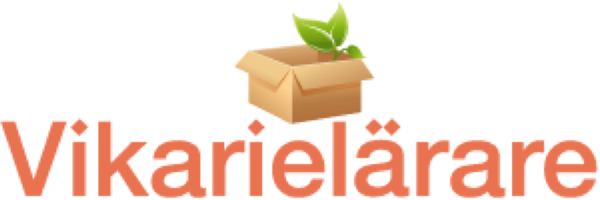 Islam
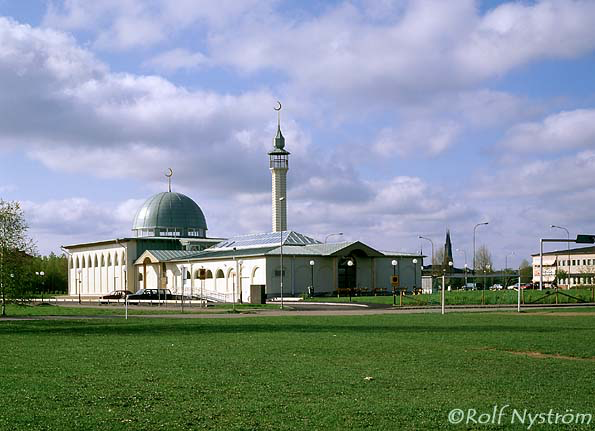 Vem är Muslim?
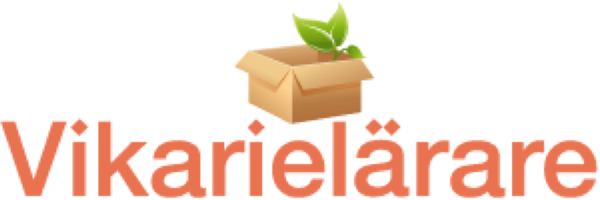 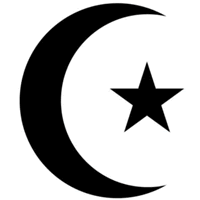 ”En som underkastar sig Gud”

Identifikation

Hur konverterar man?
Muhammed (570-632)
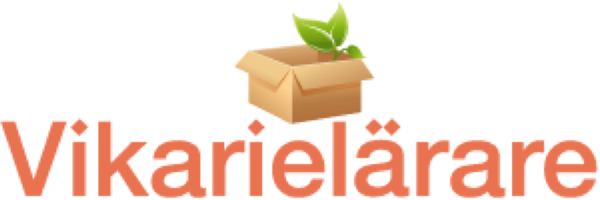 Profet, ej grundare
Får uppenbarelser från Gud
Duktig talare som vinner anhängare
Bemöts med skepsis
Flyr från Mecka till Medina
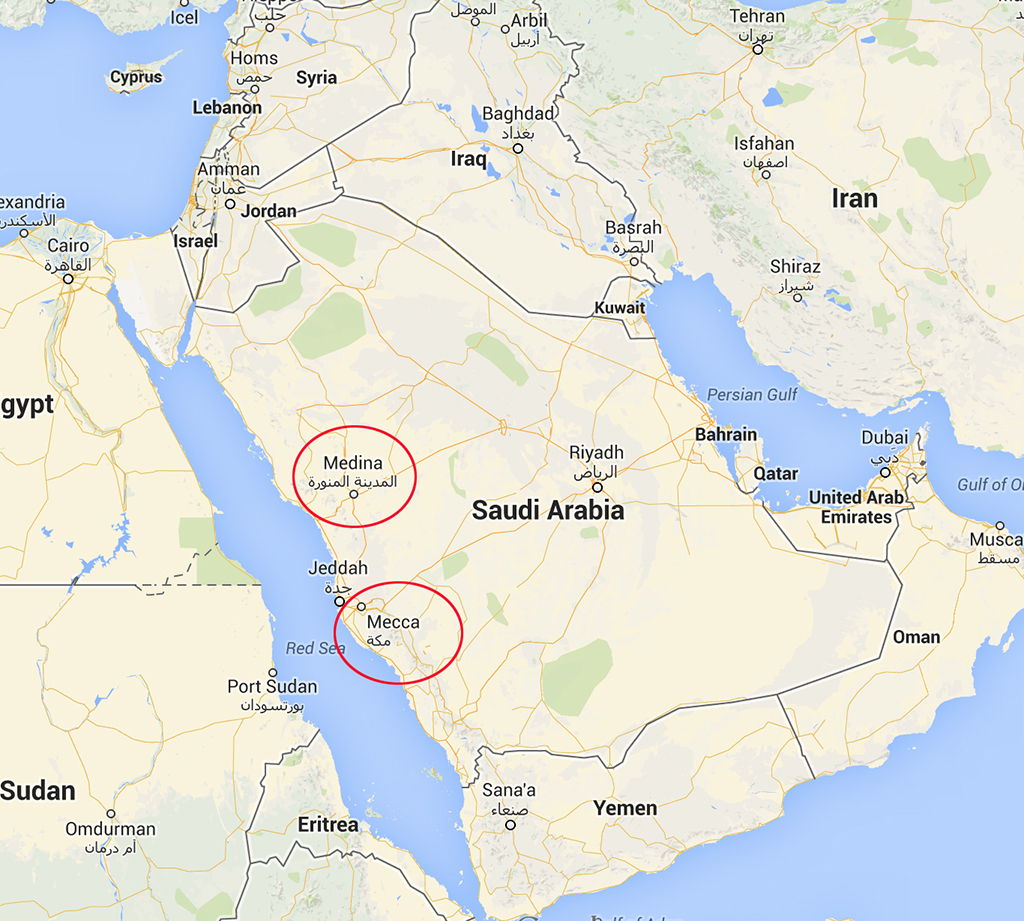 Historia
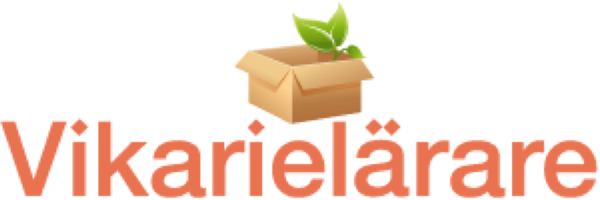 Efter profetens död
Bra förutsättningar för snabb spridning
Islam kommer till Europa
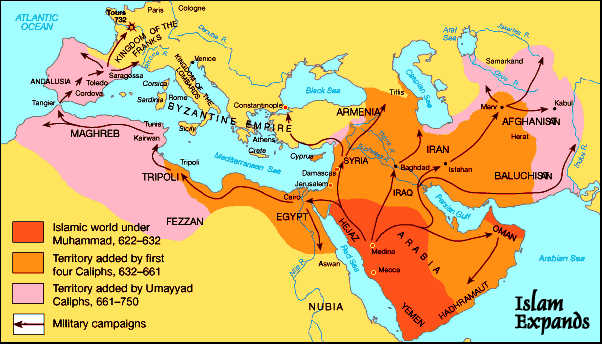 Gudssyn
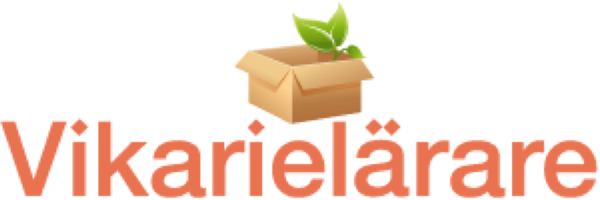 Monoteistisk
Änglar och djinner
Gud har gett upphov till allt som existerar
Avbildar inte Gud
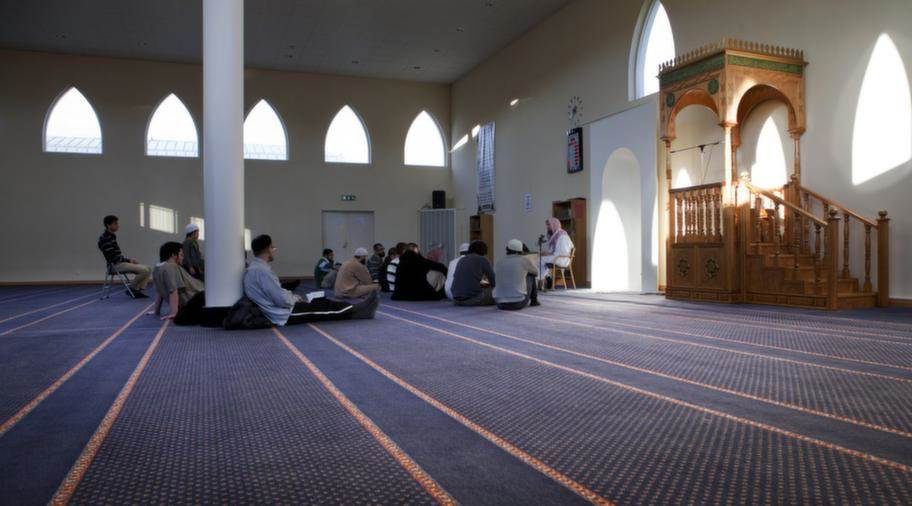 Människosyn
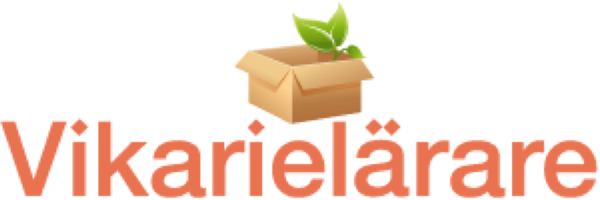 Funktion: Dyrka Gud och förvalta jorden

Ingen arvssynd

Sträva mot det goda
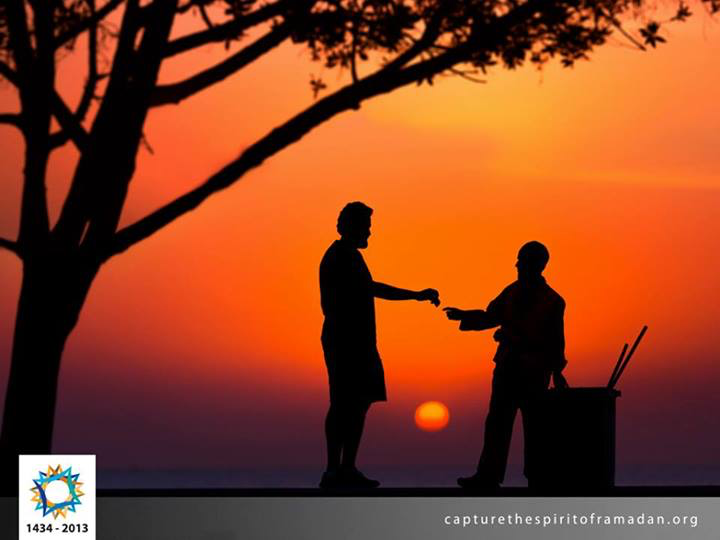 Koranen
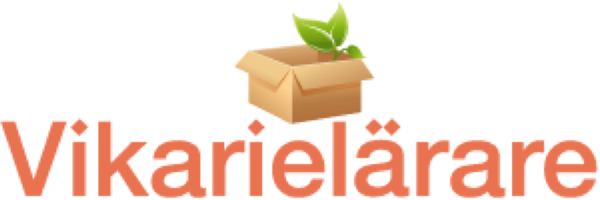 Betydelse ”läsning” eller ”recitation”
Guds ord till människan
Kan inte översättas
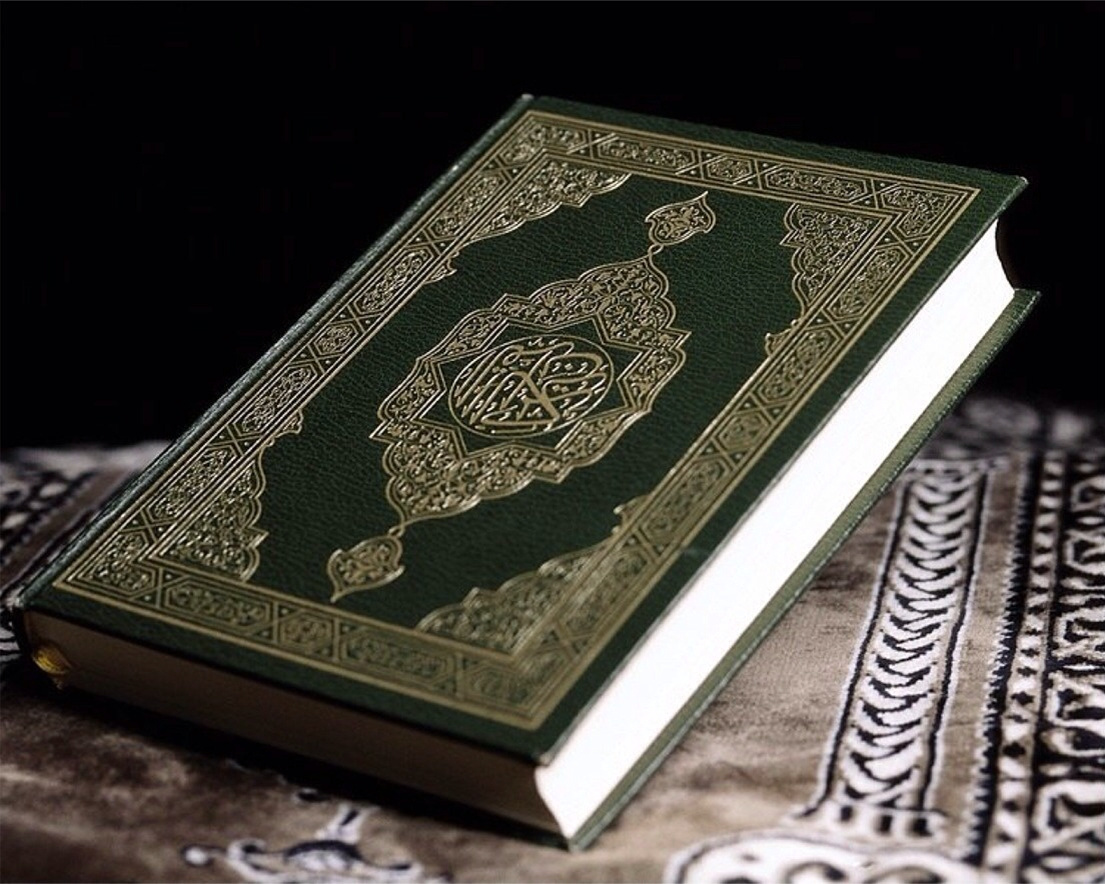 Hadither
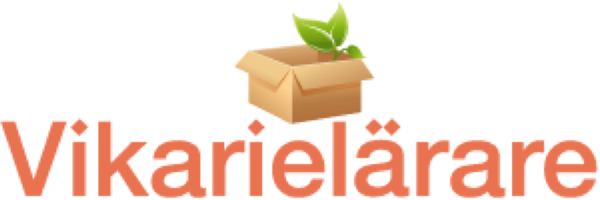 Profetens ord och gärningar
Källkritik
Sharia
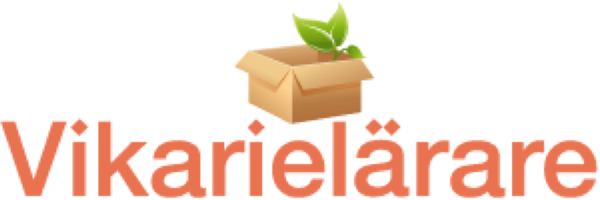 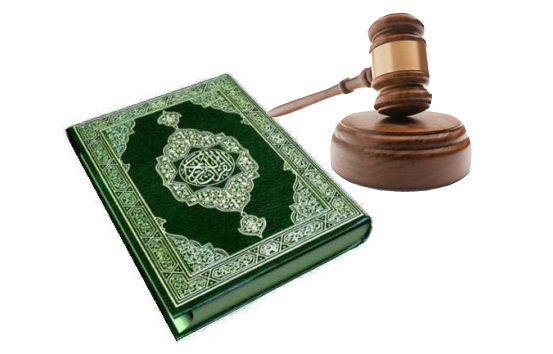 Rättssystem som bygger på Islam
Vägledning som getts till människan av Gud
Koran -> Hadither -> Tolkning
Statlig lag eller personlig etik
De fem pelarna
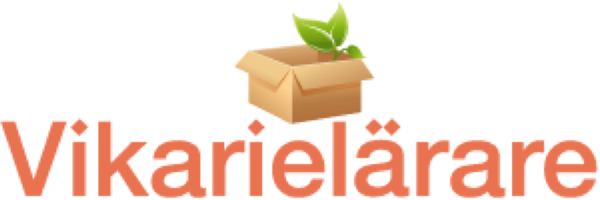 Trosbekännelsen
Bönen
Fastan
Fattigskatten
Vallfärden
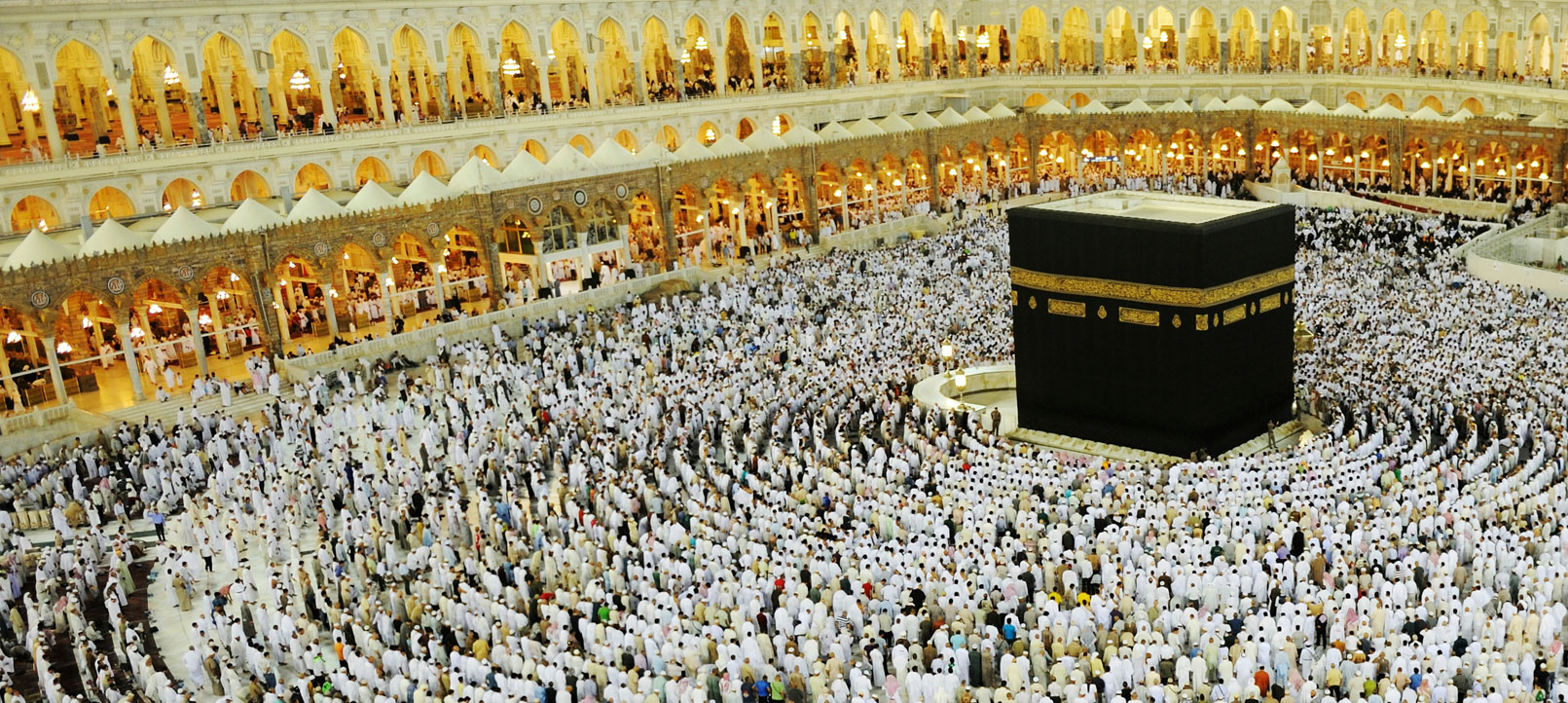 Högtider
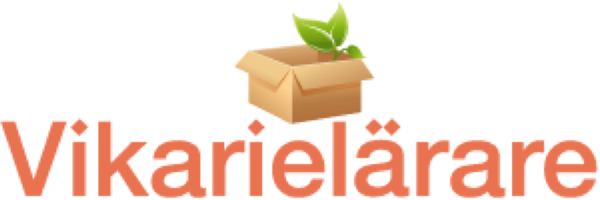 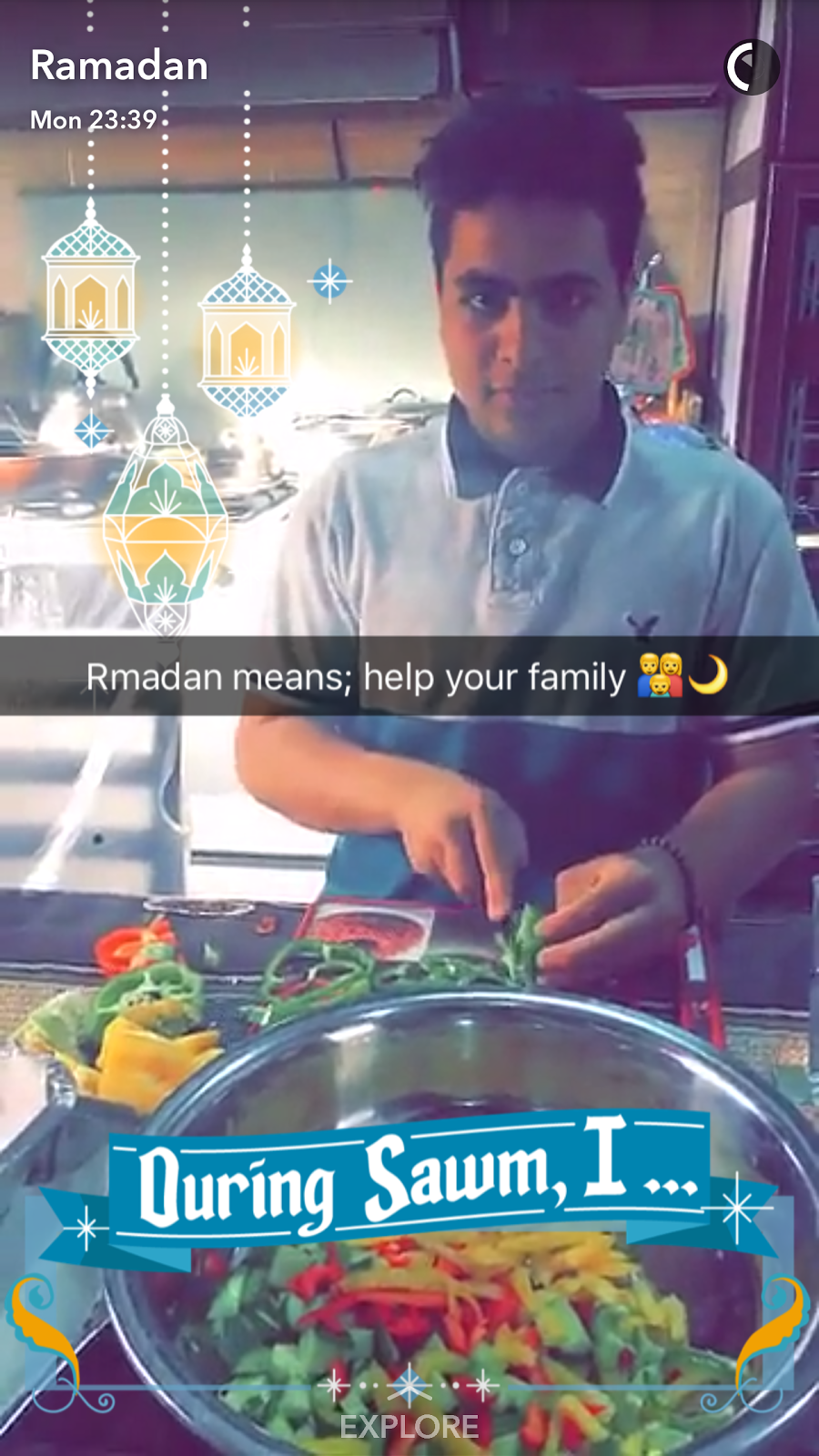 Ramadan - fastemånaden
Eid al-Fitr – fastan är slut
Eid al-Adha – sista dagen I vallfärdsmånaden
Sunni
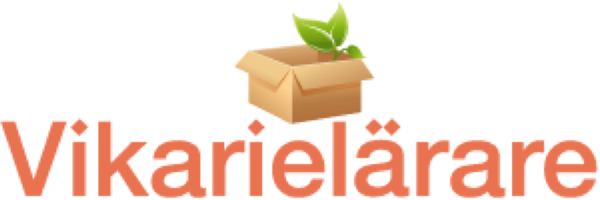 Dominerande grenen
Ledaren väljs efter lämplighet
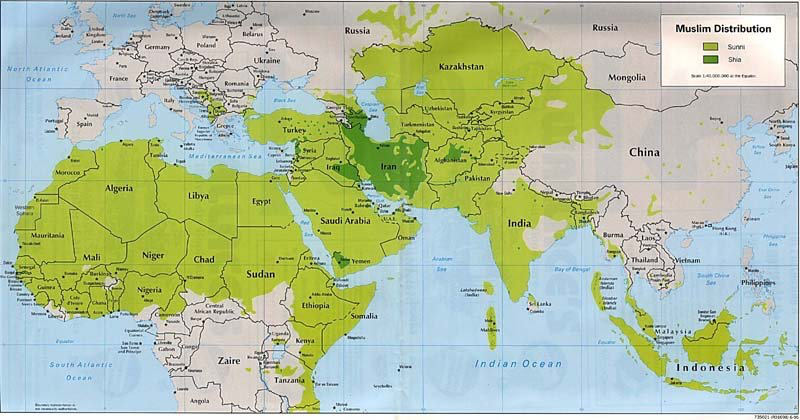 Shia
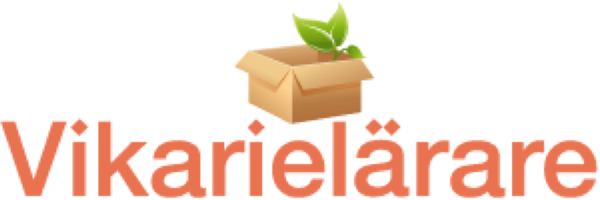 Ledaren är Mohammeds närmaste släktning
Aashura - sorgehögtid pga Husayns död 680 i Kerbela
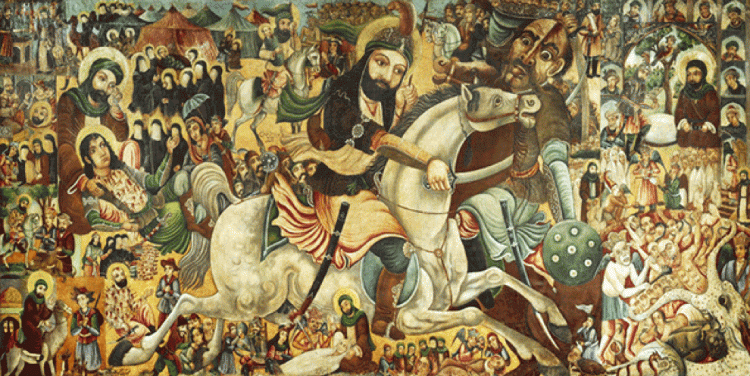 Sufism
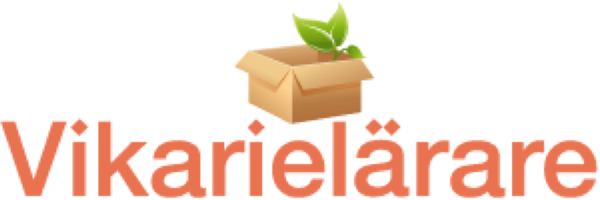 Muslimsk mystik
Minoritet, ofta inom Sunni
Människans känslor i centrum
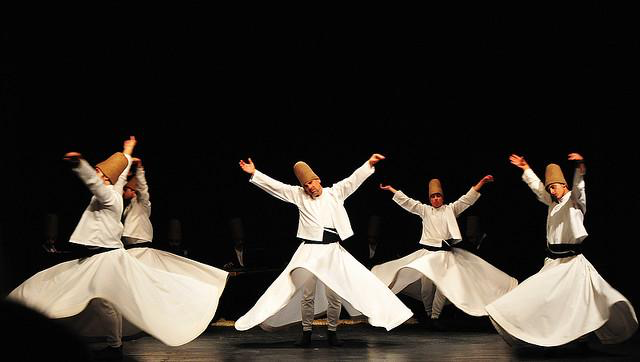 Regler för män
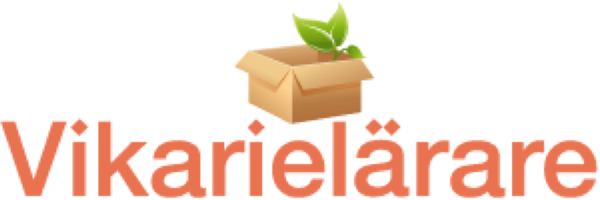 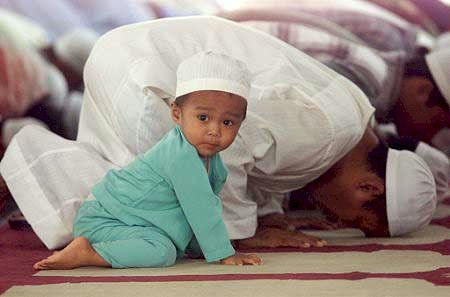 Uppgift: Att försörja familjen
Månggifte ej vanligt
Ska omskäras
Mosképlikt på fredagar
Regler för kvinnor
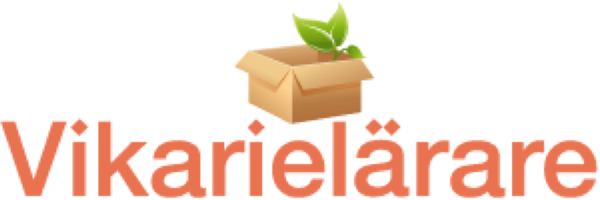 Uppgift: Ta hand om barnen

Ska gifta sig med 
    muslimsk man

Ärver hälften så 
   mycket som sönerna
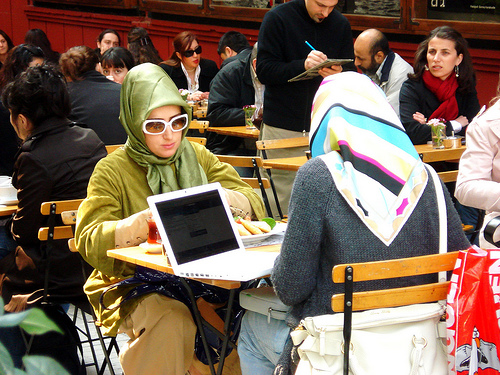 Vardagsregler
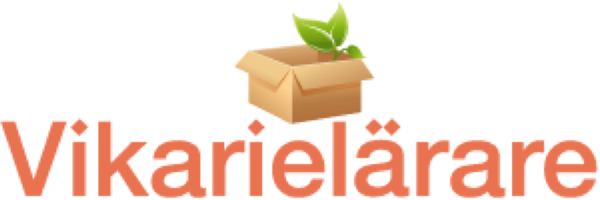 Halal (tillåtet)
Haram (förbjudet)
Mat som är haram- gris, blodmat, djur som slaktats fel, alkohol
Klädsel: anständigt
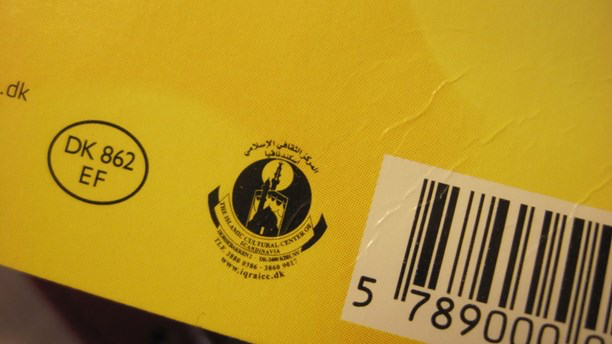 Islamism
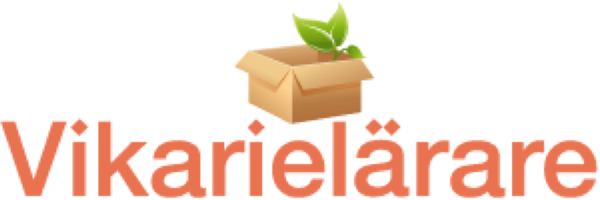 Muslimsk fundamentalism

Samhället kan ej skiljas från religionen

Missuppfattning: Jihad
Sekularism
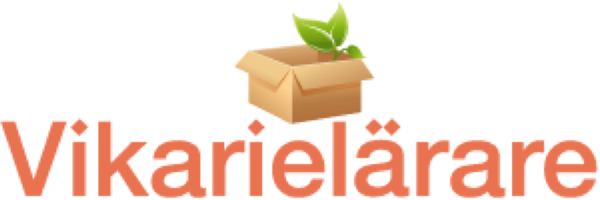 Skiljer på samhälle och religion
Moderisera och anpassa Islam till det moderna samhället

Individen får själv välja hur mycket hen följer koranen